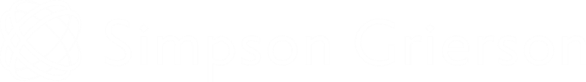 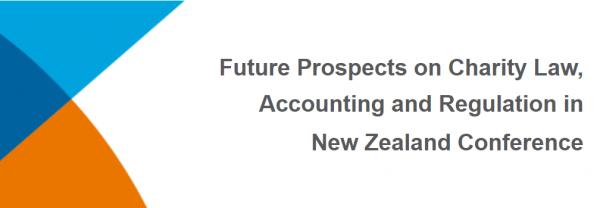 11-12 April 2019
Future of charities & tax – getting the process right
Nick Bland
Senior Associate09 977 5313 | 021 241 4504b
nicholas.bland@simpsongrierson.comnd@simpsongrierson.com
Some problems with the process
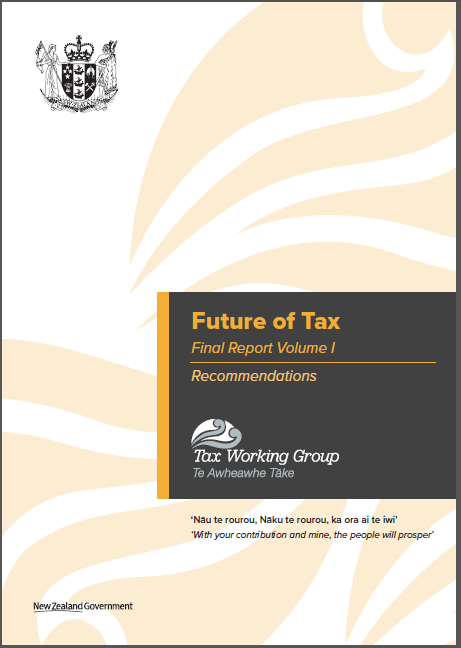 Default mindset seems to be antipathy
The focus in relation to charity taxation is “integrity”
Clawback/tightening of tax concessions is prioritised
IRD pushing through policy changes via…
Re-interpretation of legislation
‘Remedial’ legislative changes
The Charities Act vs. charity taxation
The Charities Act is tax legislation
DIA vs. IRD roles
Lack of charitable sector…
Capacity/resource
Awareness/engagement
Representation/submissions
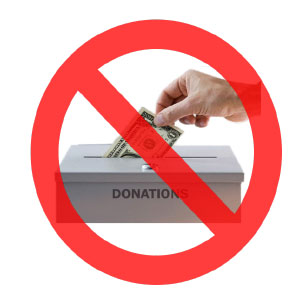 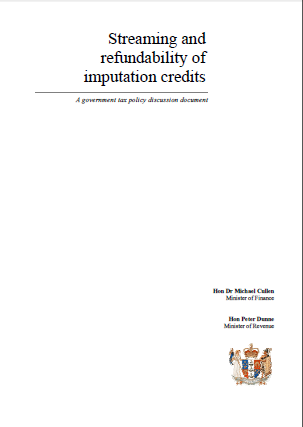 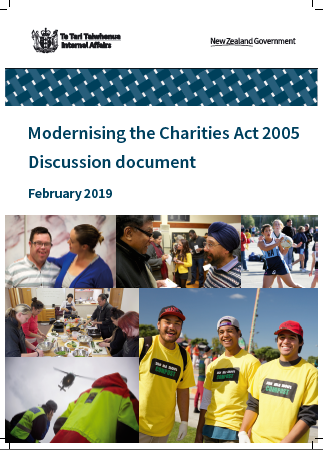 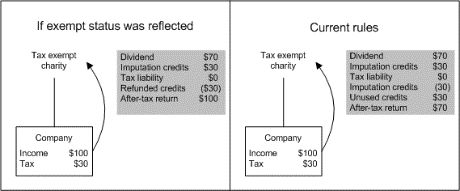 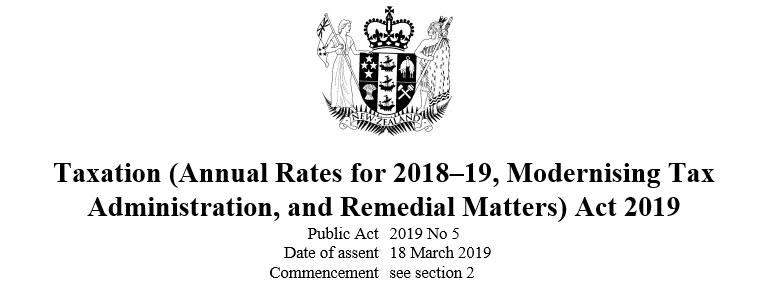 The process could be improved by…
Adopting a more balanced mindset
Tax concessions for charities deliver public benefit
Enhancing/extending, not just clawing back/tightening, concessions
Improving IRD’s approach
Care & management
Generic tax policy process – use it
Recognising the Charities Act/charity taxation interplay
Giving the sector better/additional avenues to be heard on Charities Act/charity taxation matters
Formalised/officially recognised advisory board or SUG arrangements?
An NZLS Charity/NFP Committee? And what about CAANZ?
New or improved sector-led options?
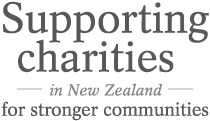 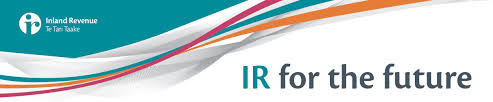 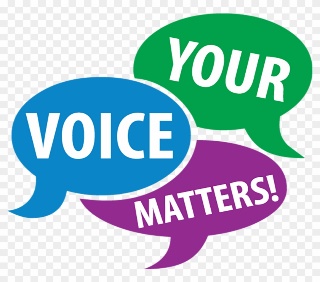